Figure 3. Spike density plots for the 57 analyzed task-related FEF neurons. Target-aligned (left) and gaze-aligned ...
Cereb Cortex, Volume 25, Issue 10, October 2015, Pages 3932–3952, https://doi.org/10.1093/cercor/bhu279
The content of this slide may be subject to copyright: please see the slide notes for details.
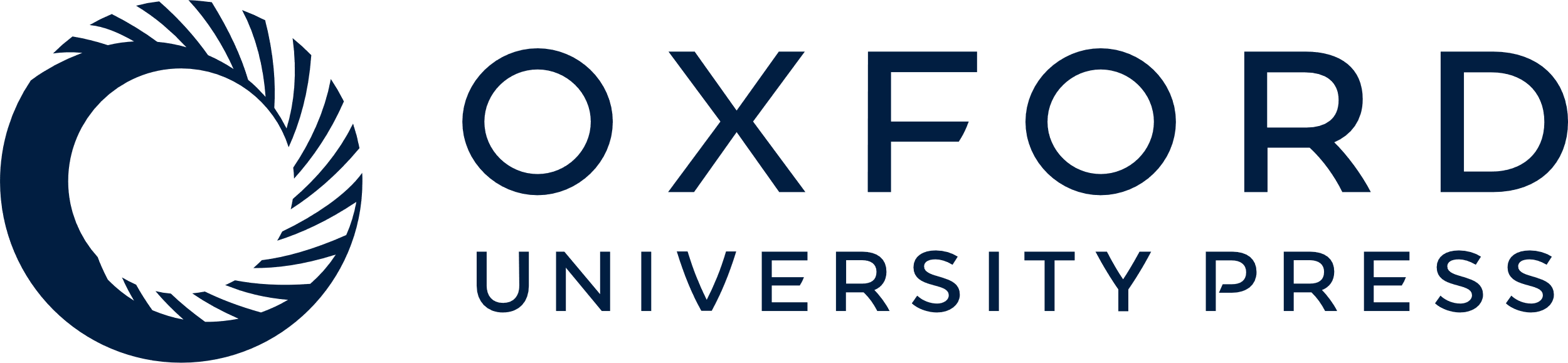 [Speaker Notes: Figure 3. Spike density plots for the 57 analyzed task-related FEF neurons. Target-aligned (left) and gaze-aligned (right) population spike density plots for visual (A), visuomovement (B), and movement (C) neurons are shown. The spike density plots are shown based on all trials (black trace), and for 10% of trials with the highest firing rate in the activity-matched time epoch (red trace). The visual epoch is 80–180 ms after target onset (left, blue shade) and the movement epoch is −50 to +50 ms relative to gaze onset (right, blue shade). The pretarget baseline is 0–100 ms before target onset (left, green shade). For visual RF analysis, activity in the visual epoch was used and for movement RF analysis, activity in both the movement epoch and the entire movement burst was used. On average, the full movement burst spanned −97 ± 11 (mean ± SEM) to 195 ± 14 ms for the VM population (B, right panel; vertical black lines), and −101 ± 17 to 272 ± 17 ms for the M population (C, right panel; vertical black lines).


Unless provided in the caption above, the following copyright applies to the content of this slide: © The Author 2014. Published by Oxford University PressThis is an Open Access article distributed under the terms of the Creative Commons Attribution Non-Commercial License (http://creativecommons.org/licenses/by-nc/4.0/), which permits non-commercial re-use, distribution, and reproduction in any medium, provided the original work is properly cited. For commercial re-use, please contact journals.permissions@oup.com]